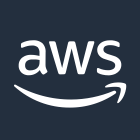 AWS Cloud
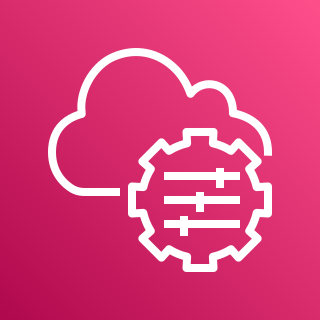 Availability Zone 1
Availability Zone 2
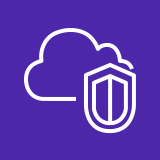 VPC
Private subnet
Private subnet
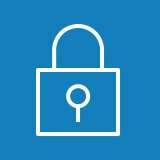 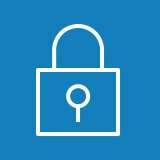 AWS Systems Manager
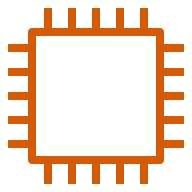 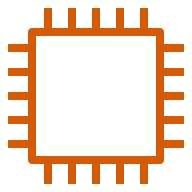 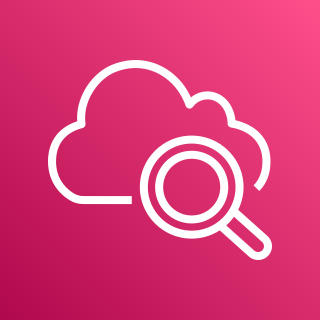 Amazon EC2 (AMH/SAA or Lite2)
Amazon EC2 (AMH/SAA or Lite2)
Amazon CloudWatch
Private subnet
Private subnet
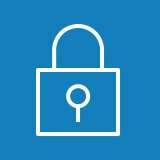 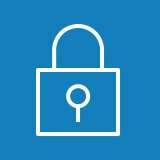 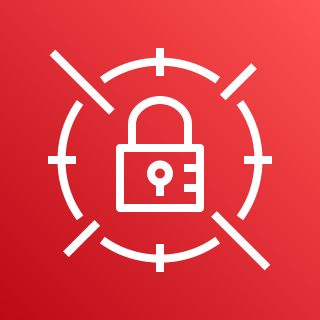 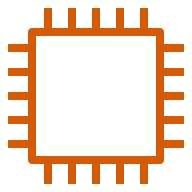 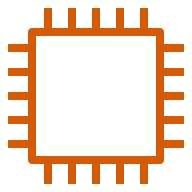 Colocation site or customer premises
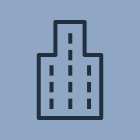 SWIFT network backbone access points (BAPs)
Amazon EC2 (SAG/SNL)
Amazon EC2 (SAG/SNL)
AWS Secrets Manager
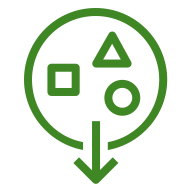 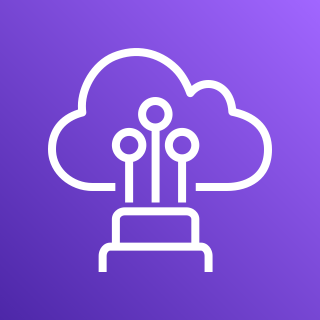 Private subnet
Private subnet
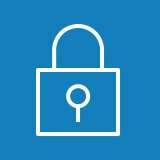 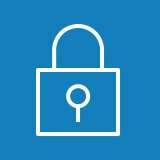 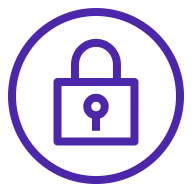 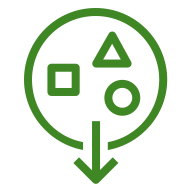 VPN gateway
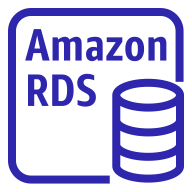 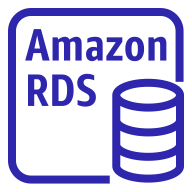 AWS Direct Connect
Additional corporate 
data center
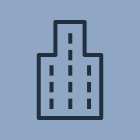 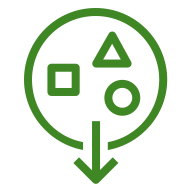 Oracle instance
Oracle instance
Private subnet
Private subnet
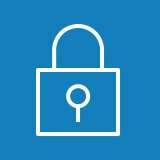 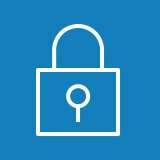 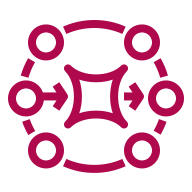 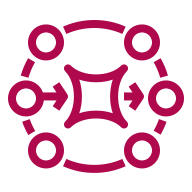 (Optional)Amazon MQ
(Optional)Amazon MQ
1
[Speaker Notes: Figure 1]